Retrieval PracticeThe Outsiders
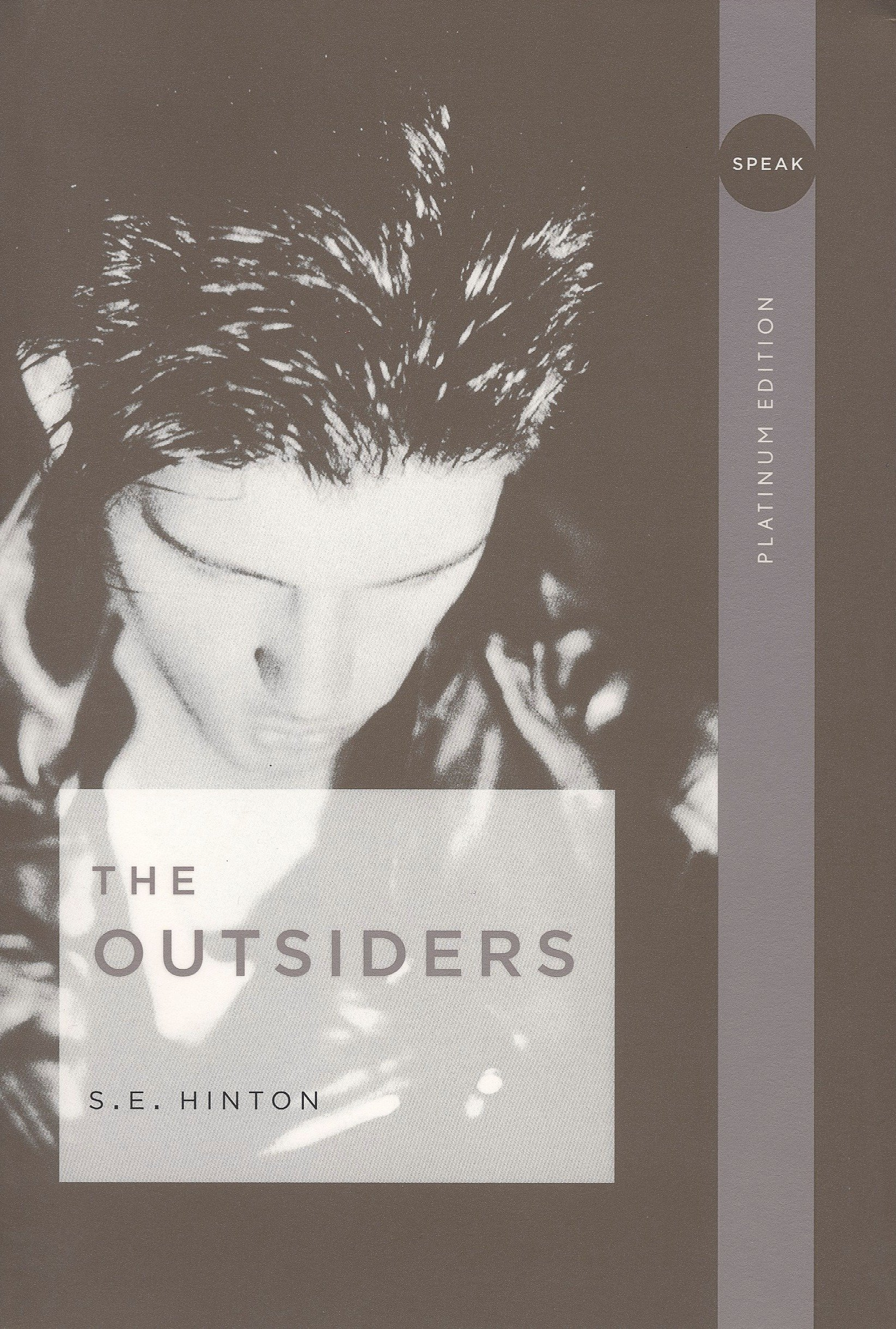 [Speaker Notes: Welcome! We are thrilled that are using our retrieval practice resource for The Outsiders Curriculum Unit.  
Retrieval Practice
Retrieval Practice is an academic system in which you ask students questions designed to help encode key knowledge into long-term memory. These questions draw on knowledge from the Knowledge Organizer, the novel itself, or recently read embedded texts.
 
Tips for Planning & Implementation
Plan your target response for each Retrieval Practice question. You might note these responses in your teacher-created version of the student packet or simply print out this RP deck.
Decide how students will respond to each Active Practice question: Turn and Talk, Cold Call, Raise Hands, Everybody Writes. Students do not need to write the response for every Retrieval Practice question. 
The activity is designed to be fast and energetic with little discussion. The purpose is the retrieval. This helps encode the information in long term memory. A common mistake is to spend time discussing answers to these questions. If students are dying to discuss, it is of course permissible from time to time but doing so is likely to disrupt lesson timings. Occasionally, teachers may choose to engage in brief discussion based on data or to leverage student enthusiasm, but the focus of this section of the lesson should be quick, efficient, and accurate practice.

You will find two to four slides per retrieval practice depending on the number of questions.  The first slides list the questions.  The second slides list the answers.   Each slide is labeled at the top with the lesson number.  Within this deck you will find retrieval practice for lessons . 1, 3, 7, 9, 13, 16, 18, 21, 23, and 26.

We currently have included timestamps for each set of questions but know that you may modify these timestamps depending on the needs of your students and length of your ELA block. Ideally, you want to ensure retrieval practice (both worktime and review) takes only 10 minutes.  Due to the numbers of questions within the retrieval practice, we anticipate you will need to cut some questions.  Use your students’ areas of strength and weakness to help identify which questions should stay and which should be cut.  

Things to note:
Key terms from the knowledge organizer are written in blue.
Answers are written with key ideas or vocabulary in gold.
Answers which require examples from the teacher are noted in red.  Additional examples are sometimes listed in the notes section of the slide.
Each retrieval practice is designed to be student self-scoring with each question worth 1 point unless otherwise noted on the slide.  This will allow students to complete, score, and self-report their work.]
Retrieval Practice: Lesson 1
Reference the “Terms to Discuss Culture” section of your Knowledge Organizer.
 
What are some characteristics that make up someone’s culture? 
What does the term mainstream mean?
If something is described as counterculture, what does that mean?
What does the term status mean?
How is the Socs’ status different from the greasers’?
Take 3 minutes to complete these questions
Retrieval Practice: Lesson 1 (continued)
Reference the “Key Literary Terms” section of your Knowledge Organizer.
 
6. What is an allusion?
What is hyperbole?
If something is narrated in the first-person point of view, what does that mean?
What is a motif?
What is foreshadowing?
Take 3 minutes to complete these questions
Retrieval Practice Answers: Lesson 1
1.  Culture is defined by the patterns of behavior and thinking that are shared by a
      group of people.	

2. Mainstream means the dominant ideas, beliefs, and values of a culture. Mainstream  
    culture often dictates what is considered “normal” in society. 

Counterculture means a way of living that actively rejects what is expected by 
      mainstream culture, often in protest. 

A person’s status is their ranking according to a hierarchy.  It is defined by traits like wealth or education.  

The Socs’ status is different from the greasers’ because the Socs’ families are considered “higher status” because they are wealthy and considered upper class while the greasers are poorer and like to fight and steal.
[Speaker Notes: Additional Answers:

3. One key difference between capitalism and communism is that under capitalism, individuals can earn as much as they can, while under communism people are paid based on abilities and need.]
Retrieval Practice Answers: Lesson 1(continued)
An allusion is a reference to a significant historical, literary, cultural, or political figure or idea.  


7. Hyperbole is extreme exaggeration used to create emphasis.


First-person narrative means a story is told from the point of view of a character in the story.	


9.  A motif is an idea, symbol, image, or device that occurs multiple times throughout a text 	

10.  Foreshadowing is a hint the author gives to suggest what might happen in the future. 	


 Self-score: ______ /10
[Speaker Notes: Additional Answers:

3. One key difference between capitalism and communism is that under capitalism, individuals can earn as much as they can, while under communism people are paid based on abilities and need.]
Retrieval Practice:  Lesson 3
What are some clothing items typical of Socs?
What are some clothing items typical of greasers?
To which group, Socs or greasers, does our narrator belong?
How might our narrator see himself as different from most of his group?
Describe Ponyboy’s relationship to Soda.
Describe Ponyboy’s relationship to Darry.
Take 3 minutes to complete these questions
Retrieval Practice:  Lesson 3(continued)
7.  In what way is Johnny different from typical greasers?
8.  Which group in The Outsiders might be considered counterculture?    
       Why? (2 points)
9.  What are two things we know about S.E. Hinton? (2 points)
Take 3 minutes to complete these questions
Retrieval Practice Answers:  Lesson 3
Clothing items typical of Soc are madras shirts and sweaters.  

Greasers wore jeans, t-shirts, and leather clothing. 

3.  The narrator, Ponyboy, belongs to the greasers.  

The narrator might see himself different than most of his group because he is  bothered by society’s view of greasers as repulsive, no-good, hoodlums.  

Soda is Ponyboy's happy-go-lucky older brother who works at the local gas station. Ponyboy gets along with Soda because Soda is very supportive of him. 

Darry is Ponyboy’s oldest brother who plays a parental role after their parents died.  Darry is always hard on Ponyboy and always wants more from him. He is also rough with him and yells at him, sometimes not intentionally.  Ponyboy thinks Darry hates him.
[Speaker Notes: Additional Answers:
#4  Another reason might be that he loves to read and enjoys school.]
Retrieval Practice Answers:  Lesson 3(continued)
Johnny is described as the "pet" of the gang. He is more sensitive than the other greasers, and is often beaten by his father and belittled by his mother. Ponyboy says, "If it hadn't been for the gang, Johnny would never have known what love and affection are.“

The greasers might be considered counterculture because they like to wear jeans and leather which suggested the rejection of tradition. 

Two things we know about S.E. Hinton are. . .  

You should have at least two of the facts below.

S.E. Hinton grew up in Oklahoma.
S.E. Hinton wrote the Outsiders when she was 18 years old.
S.E. Hinton was inspired by the gang rivalry within her high school.
S.E. Hinton is a woman who published using her initials so that reviewers would take her book more seriously.
Self-score: ______ /10
[Speaker Notes: Additional Answers:
#7  Another reason might be they do not come from a two-parent household and that they are “rough” and don’t follow rules.]
Retrieval Practice:  Lesson 7
What is social status?


2.   Describe the differences in social status between the Socs and the  
       greasers.
3.   What is counterculture?
4.  Why might the greasers be considered counterculture?
5.  In what way(s) is Ponyboy an exception to typical greaser culture?
Take 3 minutes to complete these questions
Retrieval Practice:  Lesson 7(continued)
6.  In what way(s) is Dallas an exception to typical greaser culture?
In what way(s) is Cherry an exception to typical Soc culture?
What is an allusion?
What allusion(s) have been made thus far in The Outsiders?
What is a rodeo? Describe at least one aspect of rodeo culture.
Take 3 minutes to complete these questions
Retrieval Practice Answers:  Lesson 7
Social status is when cultures rank people based on a hierarchy of traits such as wealth and education.  

 The socs are considered higher class status than the greasers because they are wealthy.  The greasers are considered lower class status because they are poorer and are part of the working class.

Counterculture means a way of living that actively rejects what is expected by mainstream culture, often in protest. 

The greasers might be considered counterculture because they like to wear jeans and leather and keep long hair which suggested the rejection of tradition. 

Ponyboy is an exception to typical greaser culture because Ponyboy does not enjoy treating people unkindly. Ponyboy often differentiates himself because he is into art and culture, and he seems to be quieter and more thoughtful than other members of the greasers.
Retrieval Practice Answers:  Lesson 9(continued)
6.  Dallas is an exception to the typical greaser culture because he is
      more wild than the others and takes more risks.

7. Cherry is different than the typical Soc culture because she listens to 
    Ponyboy, shows concern for him, and does not look down on him because 
    of his class.

An allusion is a reference to a significant historical, literary, cultural, or political figure or idea.  

9.  Some allusions that have been made thus far in The Outsiders are to 
	Gone with the Wind
A “chessy cat” which is short for the Cheshire Cat from Alice in Wonderland.

A rodeo is a popular sporting event meant to test the skills, speed, and 
       agility of cowboys and cowgirls. Rodeos are dangerous and take great     
       courage.
Self-score: ______ /10
Retrieval Practice: Lesson 13
What is a motif?
Name at least one motif from The Outsiders.
Who wrote the poem “Nothing Gold Can Stay”?
What is the message of the poem “Nothing Gold Can Stay”?
Who is acting as a spy for the greasers?
Take 3 minutes to complete these questions
Retrieval Practice: Lesson 13
Who might Johnny consider gallant? Why?
Describe at least one change that has happened to Ponyboy and Johnny since running away.
8.    What is foreshadowing?
9.     Describe one way Hinton has used foreshadowing throughout the novel.
Recite the first line of “Nothing Gold Can Stay.” 
       (Note: Begin to memorize this poem!)
Take 3 minutes to complete these questions
Retrieval Practice Answers: Lesson 13
A motif is an idea, symbol, image, or device that occurs multiple times throughout a text.
One motif from The Outsiders is gold.  
Robert Frost wrote the poem “Nothing Gold Can Stay.”
The message of “Nothing Gold Can Stay” is that nothing of pure beauty lasts forever. 
5.  Cherry is acting as a spy for the greasers.
[Speaker Notes: 2.  Other possible Motifs within the Outsiders are 
Bob's rings- Symbol. Money. ...
Two-Bit's switchblade knife- Symbol. Power. ...
Cars- Symbol. The socs having power over the greasers. ...
Chocolate Cake-Symbol. the sweetness of family and home. ...
Dally's Jacket- Symbol. Warmth, comfort and being at home. ...]
Retrieval Practice Answers: Lesson 13(continued)
Johnny might consider Dallas gallant because he willfully lied to the police to send them in the wrong direction so that Ponyboy and Johnny would not get caught.

 Since running away, Ponyboy and Johnny cut their hair.

 Foreshadowing is a hint the author gives to suggest what might happen in the future.

 S.E. Hinton used foreshadowing to create suspense before some of the most impactful events of The Outsiders.  This often takes place at the very end of a chapter.  

The first line of the poem “Nothing Gold Can Stay” is 
Nature’s first green is gold,
Self-score: ______ /10
[Speaker Notes: Additional answer for number 7 may include losing their innocence.]
Retrieval Practice: Lesson 16
Name one way that The Outsiders might be based on S.E. Hinton’s real life.

What is an allusion?

What is retrospective narration?

How might a story be different if the narration is retrospective versus first-person present tense?

What is an archetype?
Take 3 minutes to complete these questions
Retrieval Practice: Lesson 16(continued)
Which character in The Outsiders fits “The Victim” archetype?

Which character in The Outsiders fits “The Innocent” archetype?

What is characterization?

Describe how Hinton characterizes Johnny in the  beginning of the novel.

What is the difference between a true literary orphan and a symbolic literary orphan?
Take 3 minutes to complete these questions
Retrieval Practice Answers: Lesson 16
The Outsiders might be based on S.E.Hinton’s real-life because there were two rival gangs in her high school.

An  allusion is a reference to a significant historical, literary, cultural, or political figure or idea .

Retrospective Narration is a story that reflects on something that happened in the past, often with more insight.

If a story is first person present tense will lack insight because the narrator will not have "lived" the whole story before retelling it.

An archetype is a classic example of a character or thing that recurs throughout literature.
[Speaker Notes: Additional Answers:]
Retrieval Practice Answers: Lesson 16(continued)
6. Johnny fits the victim archetype because he is someone with challenges.  He has 
    a rough family life and is more timid than the other greasers. 

Ponyboy fits the innocent archetype because he naively believes in the good of others - even the Socs.	

Characterization is  the techniques an author uses to build understanding of a character.

Hinton characterizes Johnny in the  beginning as someone is constantly nervous, liked a scared puppy.

A true literary orphan and a symbolic literary orphan are different because a  true literary orphan has no living parents, while a symbolic literary orphan does have parents, they just may not function in an expected parent role.
Self-score: ______ /10
[Speaker Notes: Additional Answers:]
Retrieval Practice: Lesson 18
What is juxtaposition?
What is a literary orphan?
Which characters in The Outsiders might be considered literary orphans? 
Describe a character in The Outsiders who has done something gallant.
Who in The Outsiders seems most ornery?
Take 3 minutes to complete these questions
Retrieval Practice: Lesson 18(continued)
Are there any similarities between the cultures of the Socs and the greasers?

How did the incident with the fire impact mainstream society’s view of Ponyboy and Johnny?

What is an archetype?

Which character best fits “The Innocent” archetype? Explain.

10.  Johnny is in critical condition. What does this mean?
Take 3 minutes to complete these questions
Retrieval Practice Answers: Lesson 18
Juxtaposition is placing two elements close together or side by side. This is often done in order to compare/contrast the two, to emphasize the similarities or differences.

A literary orphan has no parents.  

Johnny and Dally are considered symbolic literary orphans because they have parents but they don’t behave as expected in the typical parent role.  Ponyboy, Soda, and Dallas are literary orphans because their parents died in a car accident.  

Dallas, Ponyboy, and Johnny gallantly saved the children in the fire. 

Dally is the most ornery  in the  Outsiders. S.E.Hinton describes him as “blazing” on page 124 to describe the way he carries anger and hatred around daily.
[Speaker Notes: Additional Answers:]
Retrieval Practice Answers: Lesson 18(continued)
The  similarities between the cultures of the Socs and the greasers are that both groups are part of a gang.   Members of both groups appreciate the value of loyalty, protection, and camaraderie. Members of both gangs are fiercely loyal to each other.

The incident with the fire impacted mainstream society’s view of Ponyboy and Johnny because prior to saving the boys from the fire, Ponyboy and Johnny were seen as troubled youth who liked fighting and after the incident they were seen as gallant.

An archetype is a classic example of a character or thing that recurs throughout literature.

 Ponyboy best fits “The Innocent” archetype. Pony acts without thinking, cares about others and doesn't like to fight.  

10.  Critical condition means you are hanging on for life and might die.
Self-score: ______ /10
[Speaker Notes: Additional Answers:]
Retrieval Practice: Lesson 21
In one sentence, compare the social status of the Socs and greasers.
What is an archetype?
Who from the novel might represent the archetype of the Tragic Hero? Why?
Who from the novel might represent the archetype of the Caregiver? Why?
What is retrospective narration? How have we seen it used in this novel?
Take 3 minutes to complete these questions
Retrieval Practice: Lesson 21(continued)
The Outsiders is written using first-person narration. What does this mean?
Explain at least one way Hinton has used the motif of family throughout the novel.
Complete the following sentence using but, because, or so: Johnny fits the Victim archetype…
Describe at least two things you know about 1960s mainstream culture.
  Why might 1960s society have been judgmental of the greasers?
Take 3 minutes to complete these questions
Retrieval Practice Answers: Lesson 21
The Socs are considered wealthy upper class while the greasers are lower working class  status.    

An archetype is a classic example of a character or thing that recurs throughout literature.

Some might describe Johnny as the tragic hero archetype.  Johnny kills Bob Shelton to save Ponyboy’s life and then redeems himself by sacrificing his own life to save the school children from the burning church.  

The caregiver archetype can be seen in the character Darry.  Darry acts as Sodapop and Ponyboy’s guardian after their parents are killed in an automobile accident.  A caregiver’s core desire is to protect and care for others and Darry does everything he can to protect his brothers and keep them out of trouble.   

Retrospective narration is a story that reflects on something that happened in the past, often with more insight.  It is used on page 36, when Ponyboy says, I know better now.”
Retrieval Practice Answers: Lesson 21(continued)
6.  First person narration means the story is told from the point of view of a character in the story.   In the Outsiders, the story is told from the point of view of Ponyboy.

7.  S.E. Hinton uses the motif of family specifically showing that family can be the friends in your inner circle.  The greasers are not a family, but they support each other the way a family is supposed to.  The gang acts like a surrogate family.

8.  Johnny fits the victim archetype because he continually faced misfortune both when he tried to protect Ponyboy and killed Bob Shelton and when he saved the children in the church and critically injured himself.  

9.  1960’s mainstream culture held the expectation that 
women stay home to care for the children and the home.
children be quiet, polite, and do as they are asked

10.  1960’s culture was judgmental of the greasers because they seemed to reject traditional roles, and behaviors with their long slicked back hair, jeans, and leather clothing.
Self-score: ______ /10
[Speaker Notes: Additional Answers:
Question 9:
homes were made up of two parent households
Anxiety surrounding juvenile delinquency and crime.
Fear of choices that reflected tradition such as leather or jeans.]
Retrieval Practice: Lesson 23
What is an allusion?
Explain the importance of at least one allusion from The Outsiders.
How has the motif of loyalty been important throughout The Outsiders?
Fill in the missing words or phrases from the poem “Nothing Gold Can Stay.”
Nature’s first green is _______________,
Her hardest hue to hold.
Her early leaf’s a _______________;
But only so an hour.
Then leaf subsides to leaf.
So __________________ sank to grief,
So dawn goes down to day.
_____________________________________________________
List two facts you know about S.E. Hinton.
Take 3 minutes to complete these questions
Retrieval Practice: Lesson 23(continued)
6.  How might Hinton’s background or youth have influenced her book?
7.  In what way(s) are Cherry’s values different from typical Soc culture?

8.  Complete the following sentence using either but, because, or so: Dallas was gallant.
9.  What is one of Ponyboy’s biggest worries as his trial date approaches?
Ponyboy said that Dallas wanted to die. Explain 
what he means by this.
Take 3 minutes to complete these questions
Retrieval Practice Answers: Lesson 23
An allusion is a reference to a significant historical, literary, cultural, or political figure or idea.

2.  One allusion from The Outsiders is when Ponyboy references a novel saying, , “I had to read Great Expectations for English, and that kid Pip, he reminded me of us. “

The motif of loyalty has been important throughout The Outsiders. Ponyboy understands the importance of loyalty within friend groups in the Socs and greasers.

Fill in the missing words or phrases from the poem “Nothing Gold Can Stay.”
Nature’s first green is gold.
Her hardest hue to hold.
Her early leaf’s a flower;
But only so an hour.
Then leaf subsides to leaf.
So  Eden sank to grief,
So dawn goes down to day.
Nothing gold can stay.
[Speaker Notes: Additional Answers:]
Retrieval Practice Answers: Lesson 23(continued)
5. S.E. Hinton chose to use her initials instead of her full name to keep her gender hidden from readers who might not take her book written about gang violence seriously since she was female.

6.  Hinton was just a teenager when she wrote The Outsiders, and such, her own understanding of death and violence may be somewhat unrealistically colored by the types of images she was exposed to growing up. Like some teens, Hinton likely held a somewhat unrealistic, heroized view of death.

7.  Cherry’s values are different than typical Soc culture because she believes that values matter more to her than money.  She sees Ponyboy and the other greasers as individuals.

Dallas was gallant because he took the blame for a crime that Two-Bit committed and helped his friends in a time of need.

One of Ponyboy’s biggest worries is that he will be split up from his brothers.


10.  Ponyboy thinks Dallas wanted to die because he thinks that losing Johnny, the only person Dallas ever truly loved, was too much for him to handle, so he saw no reason to go on living.
Self-score: ______ /10
[Speaker Notes: Additional Answers:
Question 9. 
He will be behind in school.
He will have to live in a different house.
He did not ask for Darry.]
Retrieval Practice: Lesson 26
In one sentence, explain the relationship between mainstream society and counterculture.
Give two examples of common ways that people signify their culture.
Why might someone describe an archetype as a “cookie-cutter character”?
Explain how Ponyboy’s perspective on the Socs shifted over time.
What is one thing that made Cherry Valance different from most Socs?
Take 3 minutes to complete these questions
Retrieval Practice: Lesson 26(continued)
6.  What is one thing that made Ponyboy different from most greasers?
Which archetype did Dallas most fulfill?
The Outsiders is written with retrospective narration. Explain what this means.
9.  Who is the author of “Nothing Gold Can Stay”?
10.  Explain the central message of “Nothing Gold Can Stay.”
Take 3 minutes to complete these questions
Retrieval Practice Answers: Lesson 26
1.  Counterculture  actively rejects what is expected by mainstream culture, often in protest.

2.   People signify their culture through their language, clothing, food, music, arts, or religion.

3.  An archetype is sometimes called a cookie cutter character because  the behavior and character traits can be predictable and follow a pattern.


4.  Ponyboy shifted his perspective of the Socs as he spends more time with them.  He realizes that Socs are only human just like the greasers.


5.  Cherry Valance was different than most Socs because she saw each greaser as an individual person rather than just a member of the enemy gang.  She did not judge people based on their gang association.
[Speaker Notes: Additional Answers:]
Retrieval Practice Answers: Lesson 26(continued)
6.  Ponyboy was different than most greasers because he had greater perspective.  He attended school with the Socs and therefore was less quick to judge others.


7.  Dally was characterized as the rebel archetype. Hinton described him as a tough, hateful, rulebreaker who was somewhat different than other greasers. However, in the end of the novel she points out all that Dallas did to save and remain loyal to the greasers he loved. In this way, she shifts his archetype to that of the Tragic Hero.


8.  Retrospective narration is a story that reflects on something that happened in the past, often with more insight.

9.  “Nothing Gold Can Stay” was written by Robert Frost. 

10.  The central message of “Nothing Gold Can Stay” is that nothing of pure beauty can stay.
Self-score: ______ /10
[Speaker Notes: Additional Answers:]